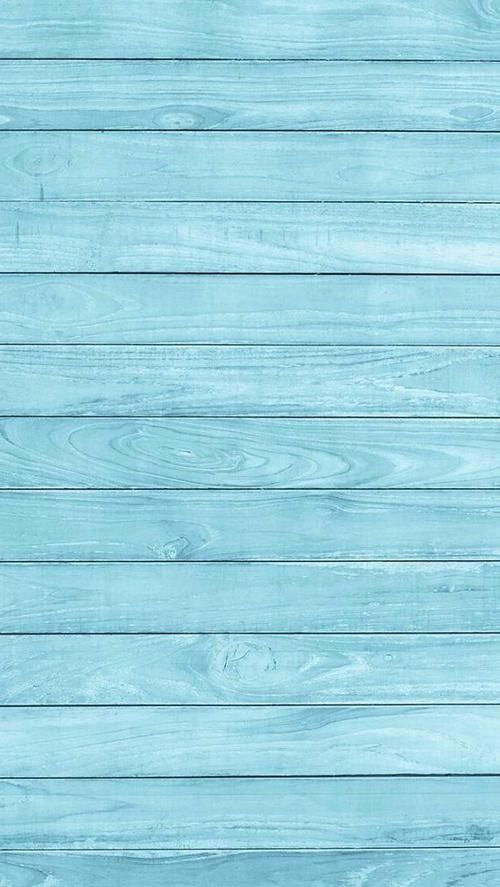 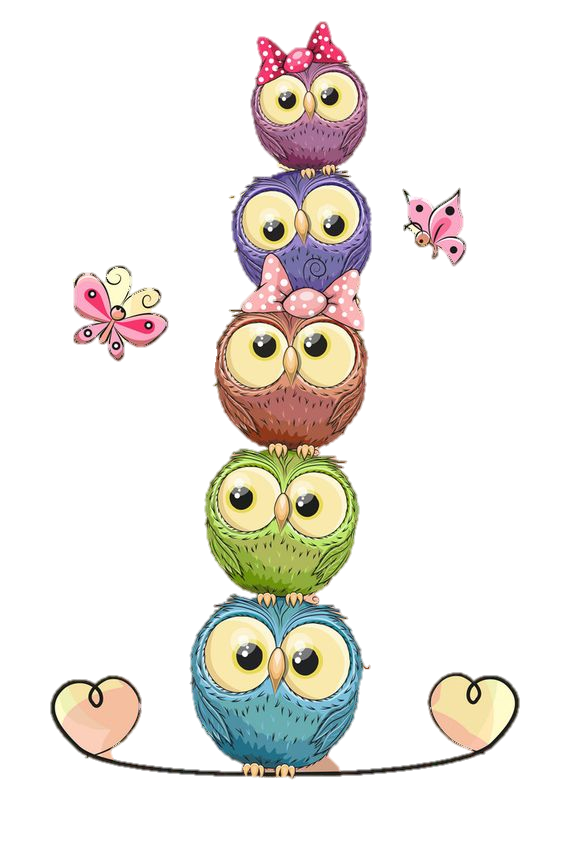 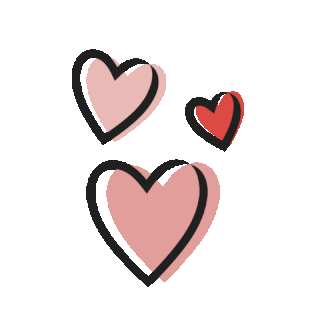 السَّلامُ عَليْكُم ورحمة الله وبركاته
كُنْ جَمَيلًا تَرى الْوُجودِ جَميلًا.
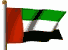 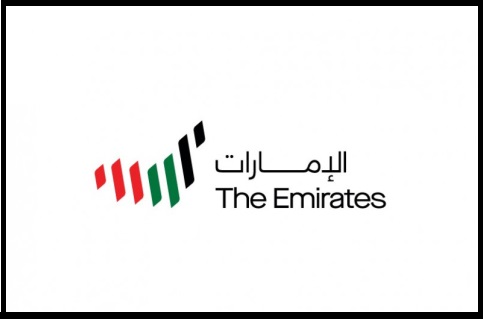 https://binged.it/3el4QCO
السلام الوطني
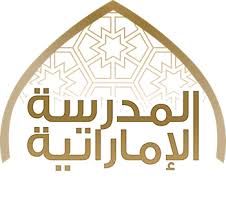 اليــوم: الأحد
التاريخ:4\جمادى الآخر /1442هـ
17\يناير\2021 
المادة: اللغة العربية
المعلمة : نعيمة الشامسي
قوانين التعلم عن بعد والأمن الإلكتروني
Distance learning and cybersecurity rules
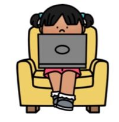 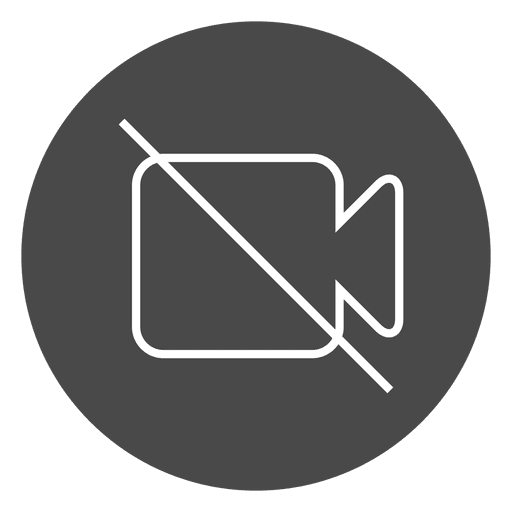 افتح الكاميرا عندما تطلب المعلمة 
Open the camera when teacher requests
ارتداء الزي المدرسي
Wear school uniform
لا أشارك بياناتي الآخرين 
I don't share my account
أجلس في مكان هادئ 
Set in quiet place
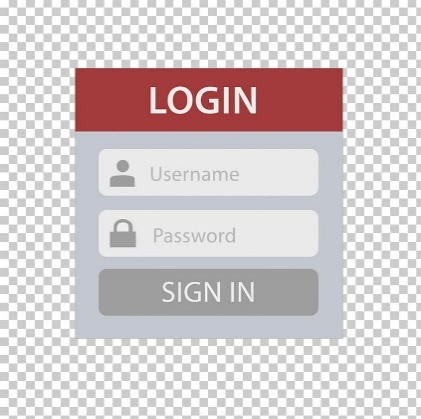 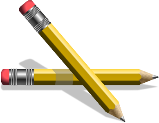 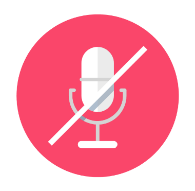 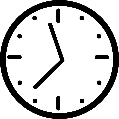 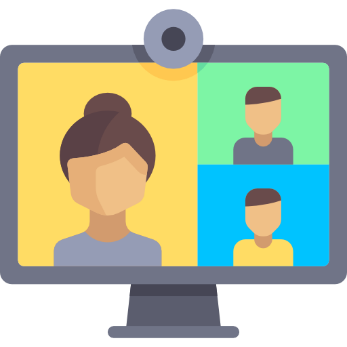 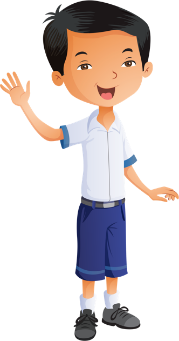 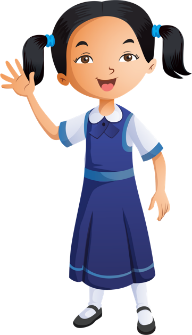 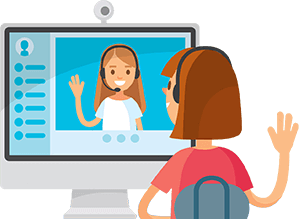 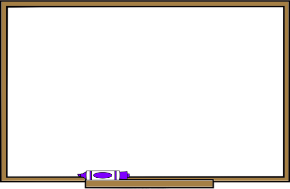 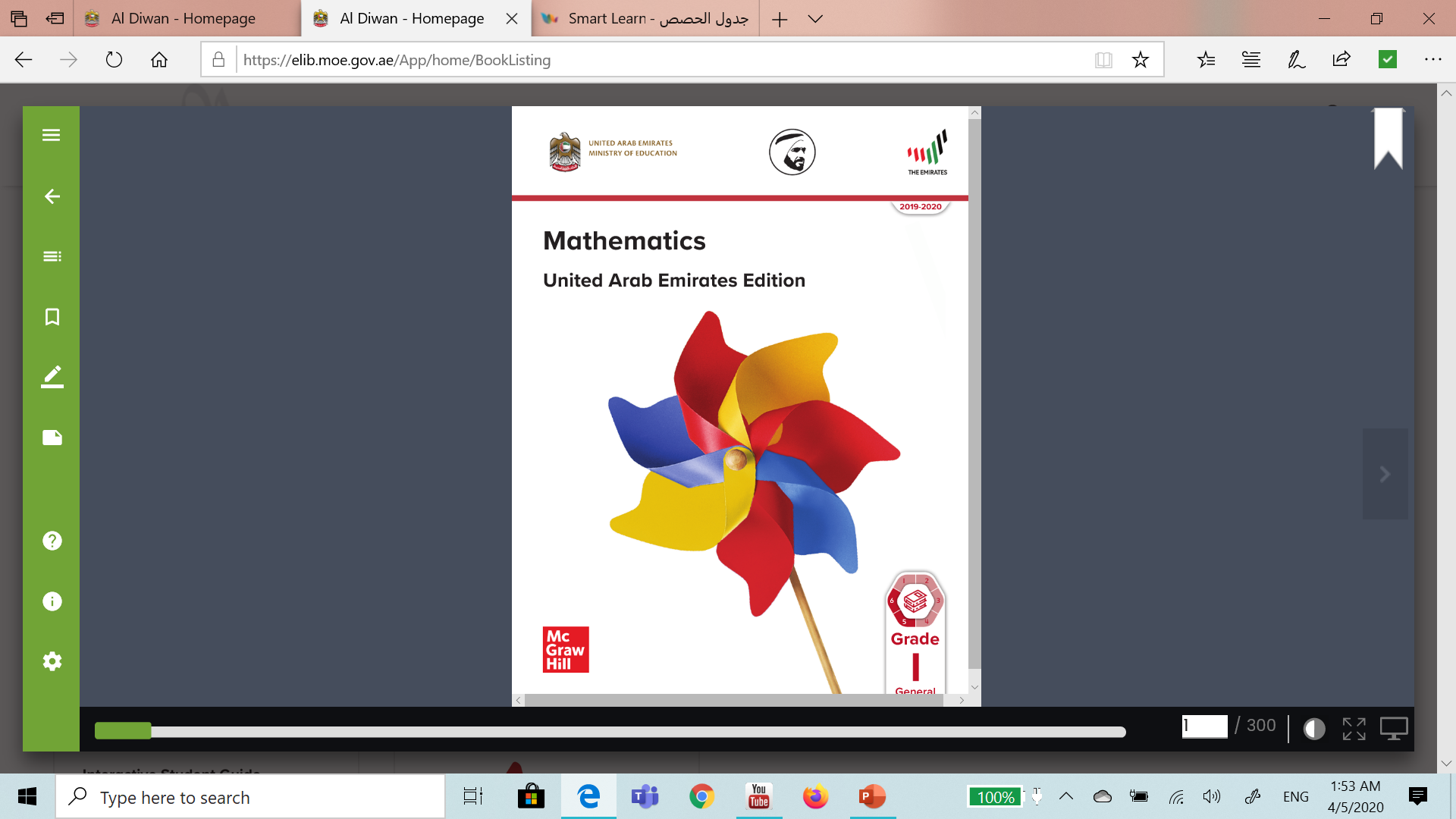 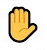 الالتزام بوقت الحصة
Be Ready on class time
أغلق الميكروفون وأرفع يدي للمشاركة 
Stay on mute & raise my hand to participate
أجهز كتبي وأدواتي المدرسية
Prepare books and school supplies
أشارك بالتعلم ولا أقاطع أحدI participate & not interrupt
 anyone
لسلامتك وسلامة الآخرين
For your safety & the safety of others
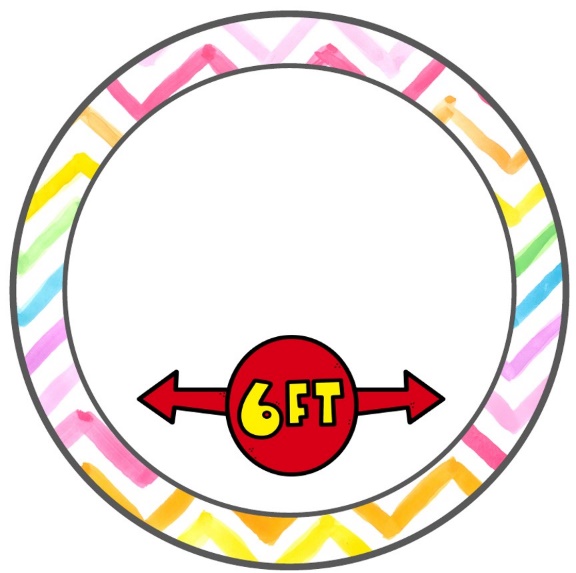 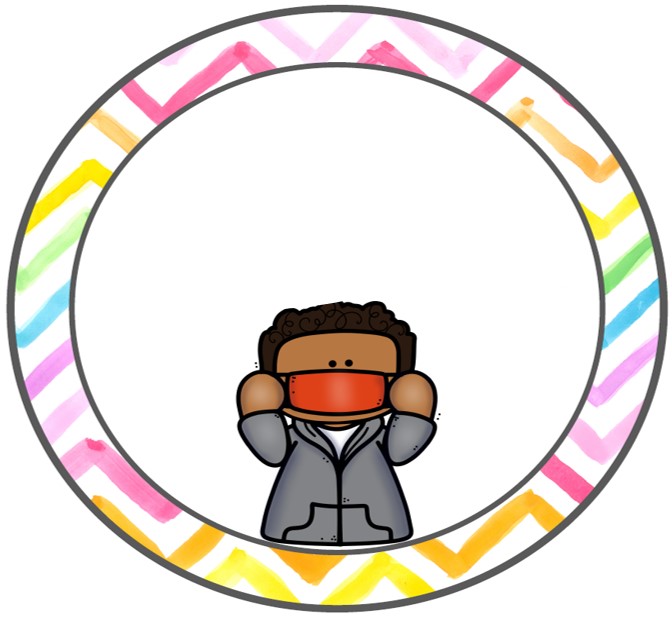 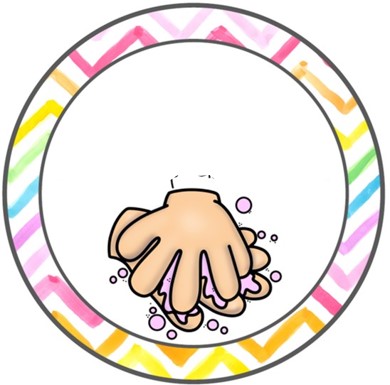 أحافظ على التباعد الجسدي
Keep physical distancing
ارتداء القناع عند الخروج من المنزل
Wear a mask when
 going outside
غسل اليدين بالماء والصابون
Wash hands with
 soap and water
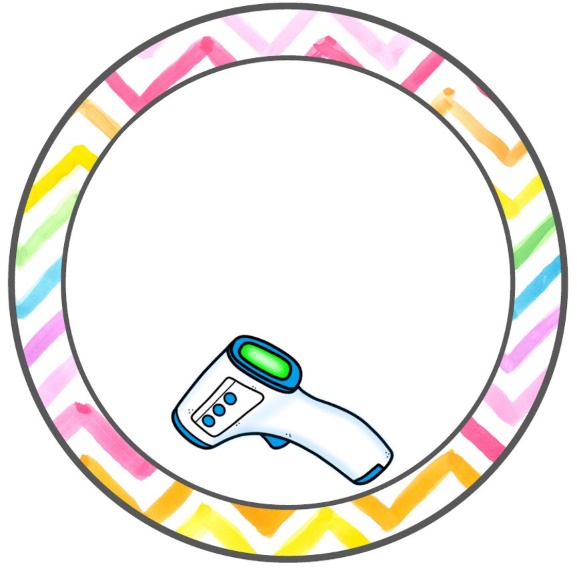 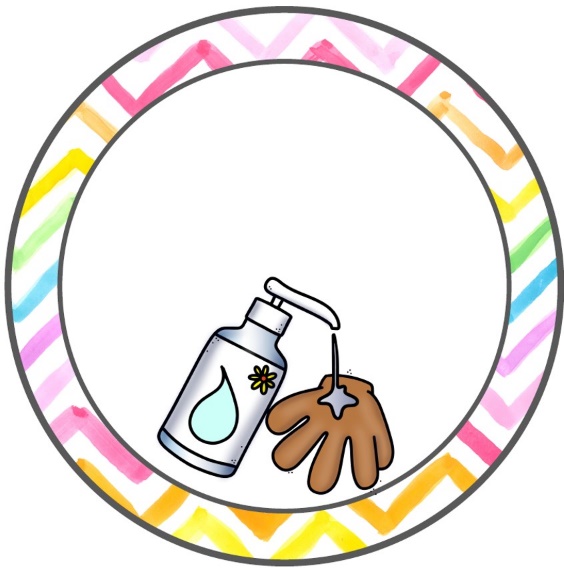 قياس حرارتي قبل الخروج من المنزل
Take my temperature before leaving the house
استخدام المعقم
Use sterilizer
المَوادُ المَطْلُوبَةِ في التَّعَلُمِ عَنْ بُعْدٍ
الْكِتاب المدرسي .
قَلْمُ رَصاص و ممحاة.
دَفْتَر التَّعلم عَنْ بُعد .
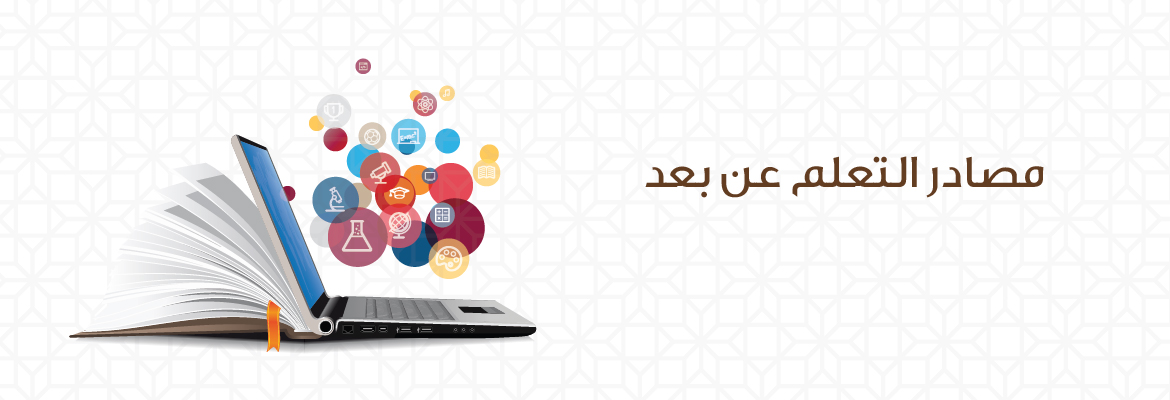 5
الروتين اليومي
قراءة (نص الاستدلال)
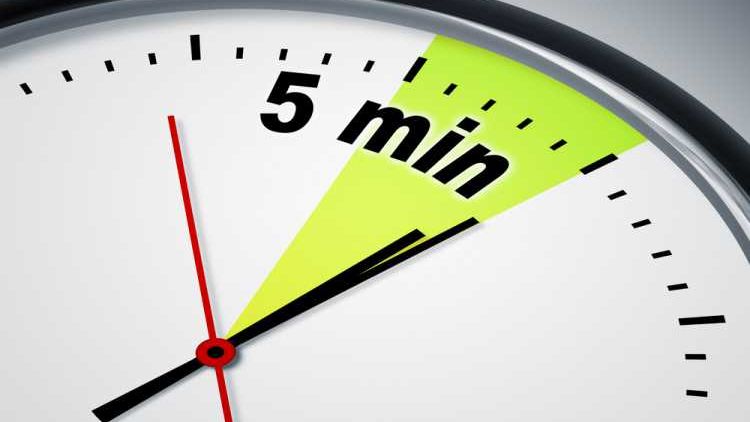 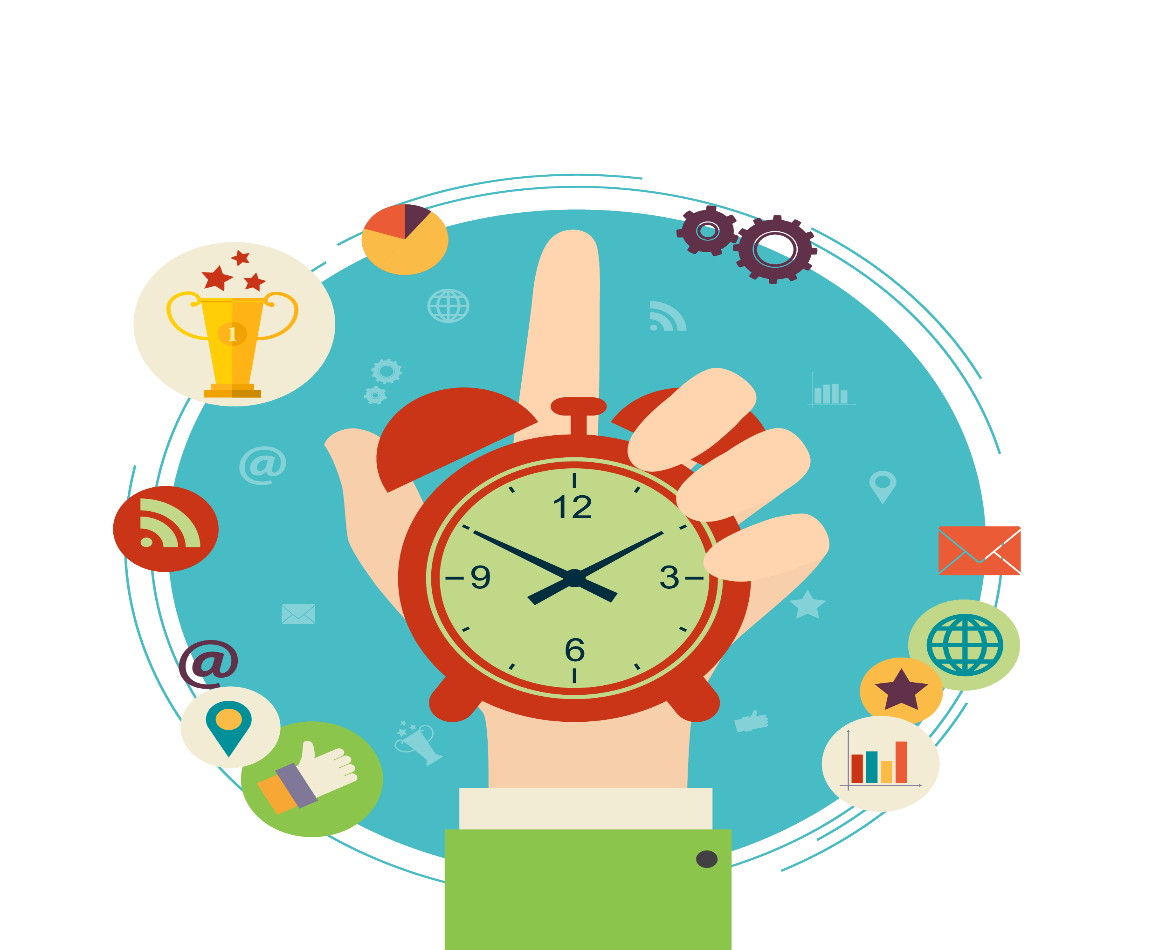 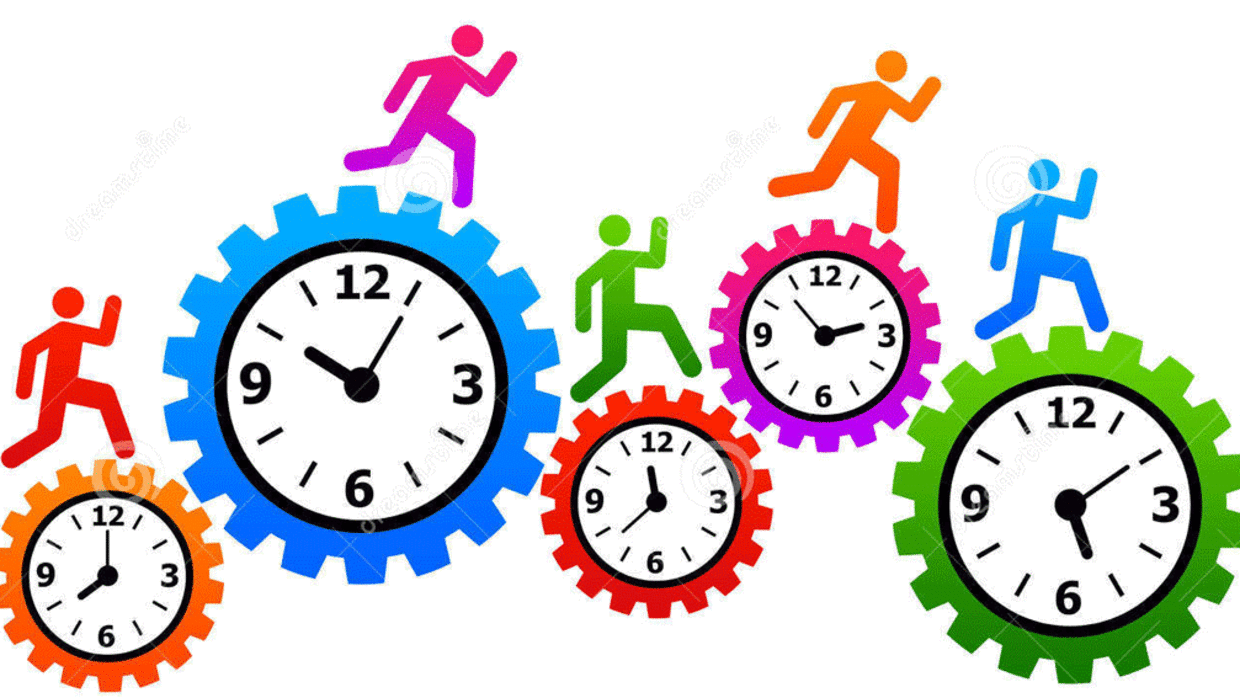 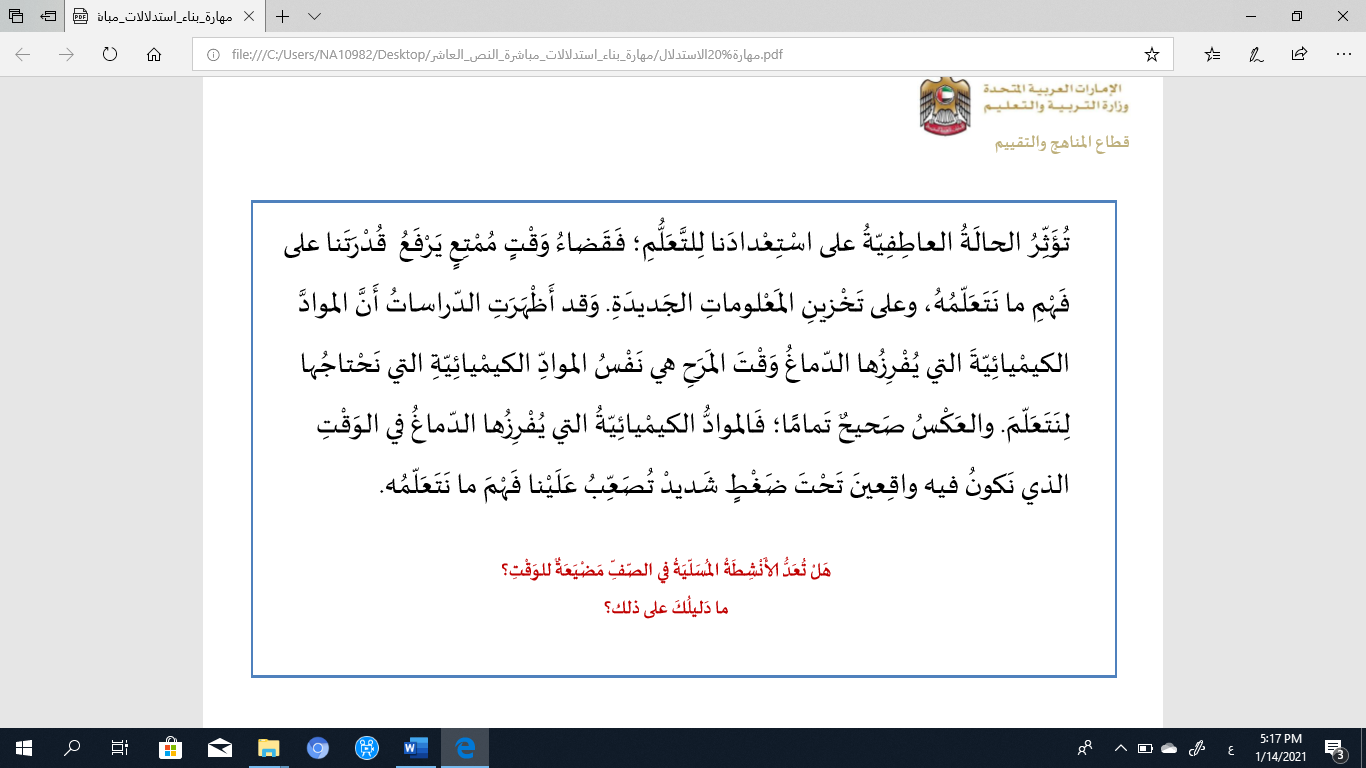 الروتين اليومي
التهيئة الحافزة
عنوان الدرس
نواتج التعلم
معايير المحادثة
موضوع المحادثة
نموذج من محادثة المعلمة
نماذج من محادثات الطلاب
التقييم الختامي
الروتين اليومي
ما هو التغيير؟ وما الفرق بين التغيير والتغيّر؟
التهيئة الحافزة
التغيير هو عبارة عن تحدٍ كبير لكل الصعوبات التي ستواجهنا ونتعرض لها في المستقبل، وهو الشيء الأكثر أهمية في حياتنا فهو يقودنا نحو الإبداع وابتكار كل ما هو جديد، كما أن الكثير من الناس ينتظرون شيئاً ما ليتغيروا ومنهم من يتغير لحدوث صدمة قوية في حياته، لكن أعظم تغيير هو التغيير المقصود النابع من الوعي والتأمل والإرادة والشعور بالمسؤولية.
هناك فرق كبير بين معنى التغيّر والتغيير.
فالتغيّر: هو التحول المفاجئ الذي يطرأ على الأشخاص نتيجة حادثة ما.
أمّا التغيير: فهو التحول المدروس بشكل دقيق والمخطط له مسبقاً.
عنوان الدرس
نواتج التعلم
معايير المحادثة
موضوع المحادثة
نموذج من محادثة المعلمة
نماذج من محادثات الطلاب
التقييم الختامي
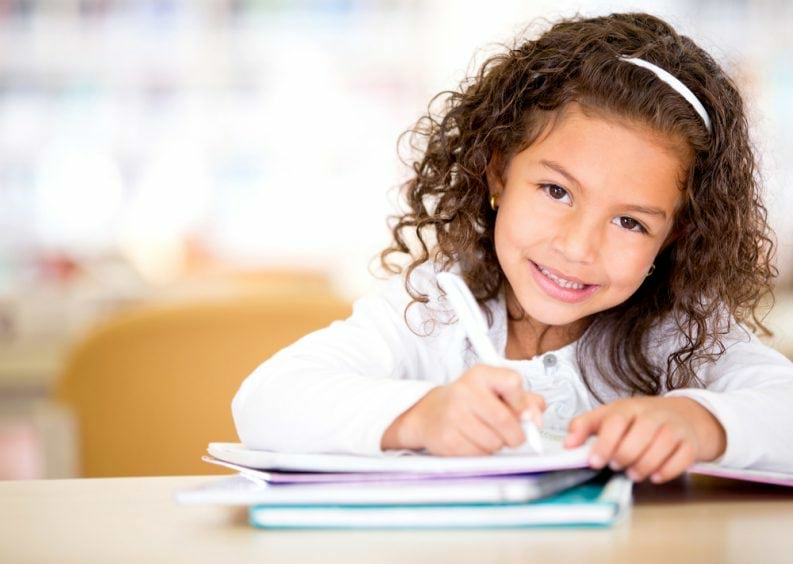 الروتين اليومي
*الْوِحْدة الخامسة(وجدت طريقي)
التهيئة الحافزة
*عِنْوان الدَّرس: 
محادثة (أصبحت الآن أسعد).
عنوان الدرس
نواتج التعلم
معايير المحادثة
موضوع المحادثة
نموذج من محادثة المعلمة
نماذج من محادثات الطلاب
العلم يرفع بيتا لا عماد له.. والجهل يهدم بيت العز والشرف
التقييم الختامي
الروتين اليومي
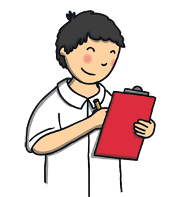 نواتج التعلم :
التهيئة الحافزة
1- يقدم عرضًا تقديميًا شفويًا عن خبرات شَخصية مُحددًا فيه الزّمان والمكان باستخدام اللغة الفصيحة، مُنَوِّعًا أَساليبهِ لِجَذْبِ الْمُسْتَمعينَ وَتَشْويقَهم مُتَفاعِلًا مَعَهُمْ مِن خِلال إِجابَتِهِ عَنْ أَسْئِلَتَهَم.
عنوان الدرس
نواتج التعلم
معايير المحادثة
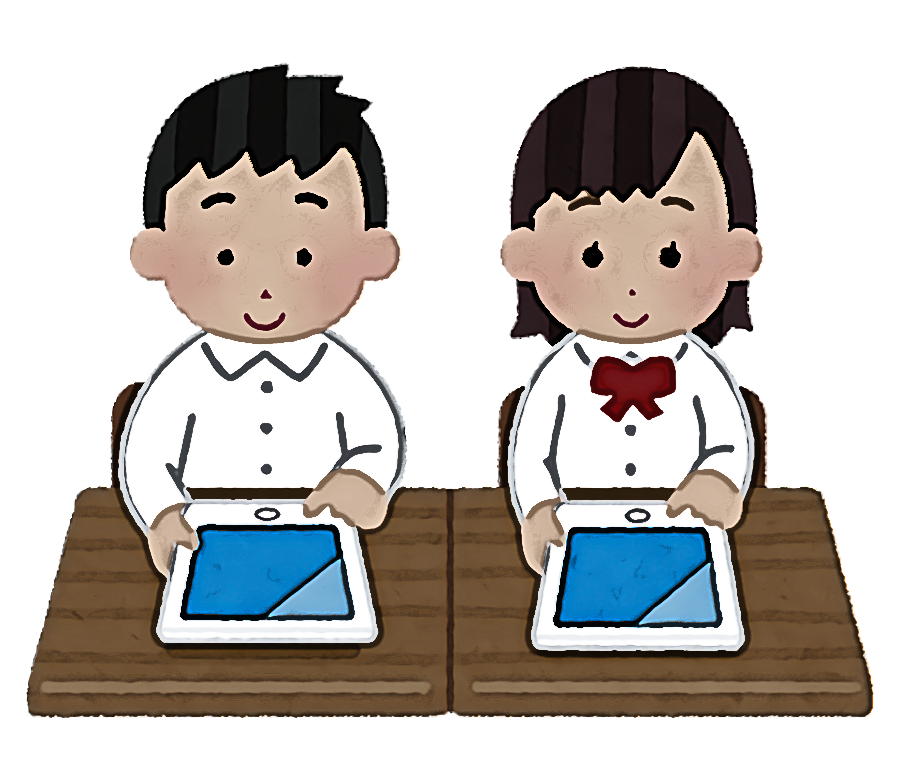 موضوع المحادثة
نموذج من محادثة المعلمة
العلم يرفع بيتا لا عماد له.. والجهل يهدم بيت العز والشرف
نماذج من محادثات الطلاب
التقييم الختامي
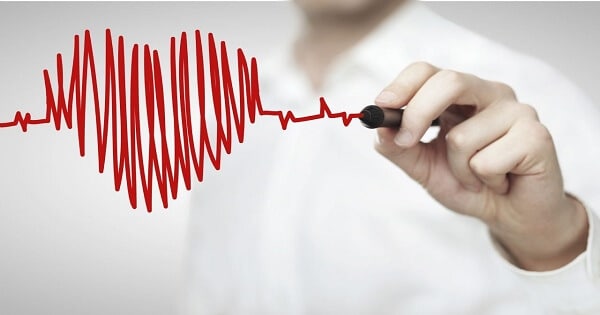 حدد هدفك
كيف تغير حياتك للأفضل؟
الإرادة والعزيمة
اتخذ قراراتك بنفسك 
و تحمل مسؤولية حياتك
الثقة بالنفس
التخلص من الطاقة السلبية
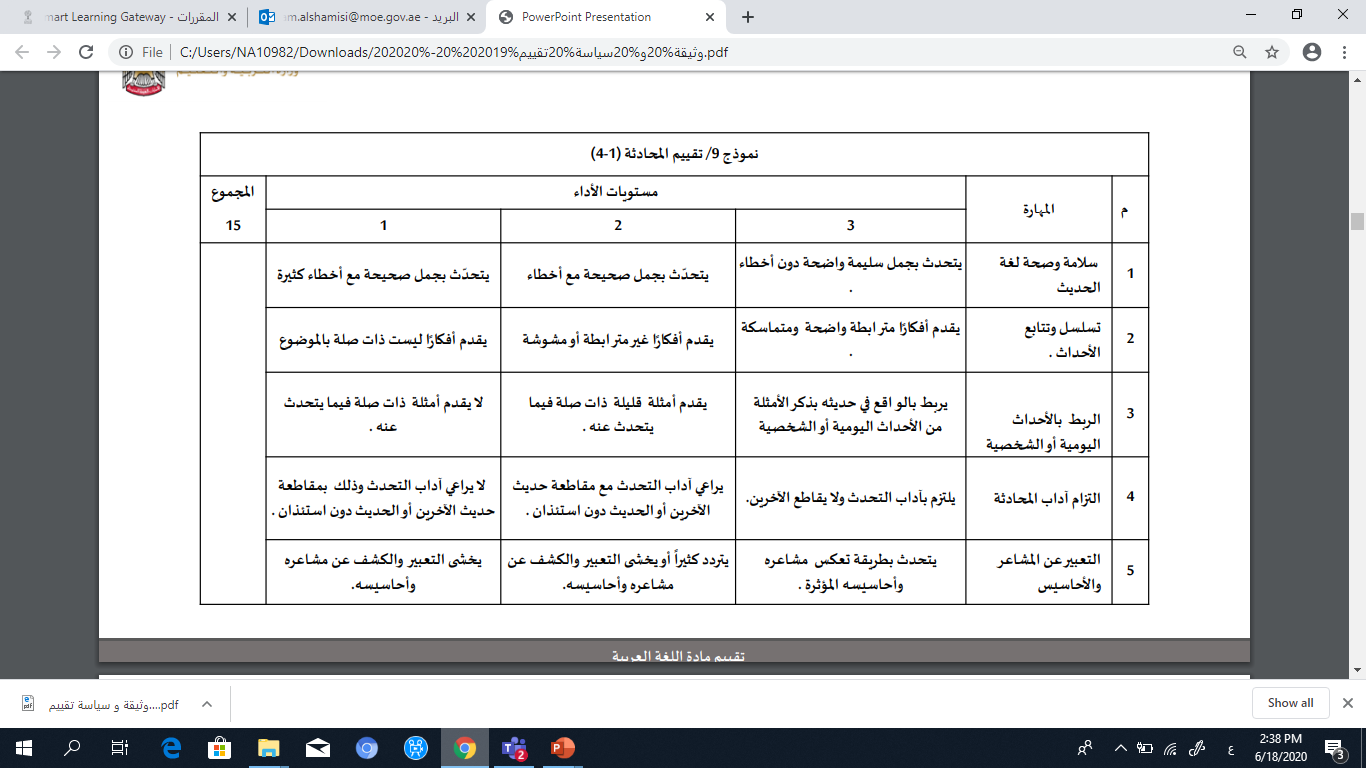 الالتزام بالوقت التحدث خلال دقيقتين
الروتين اليومي
التهيئة الحافزة
عنوان الدرس
نواتج التعلم
معايير المحادثة
موضوع المحادثة
نموذج من محادثة المعلمة
نماذج من محادثات الطلاب
التقييم الختامي
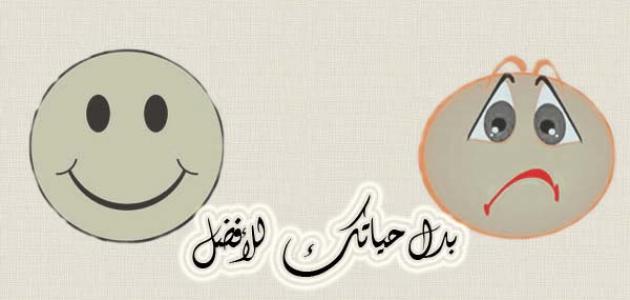 الروتين اليومي
عن ماذا سوف نتحدث في المحادثة؟
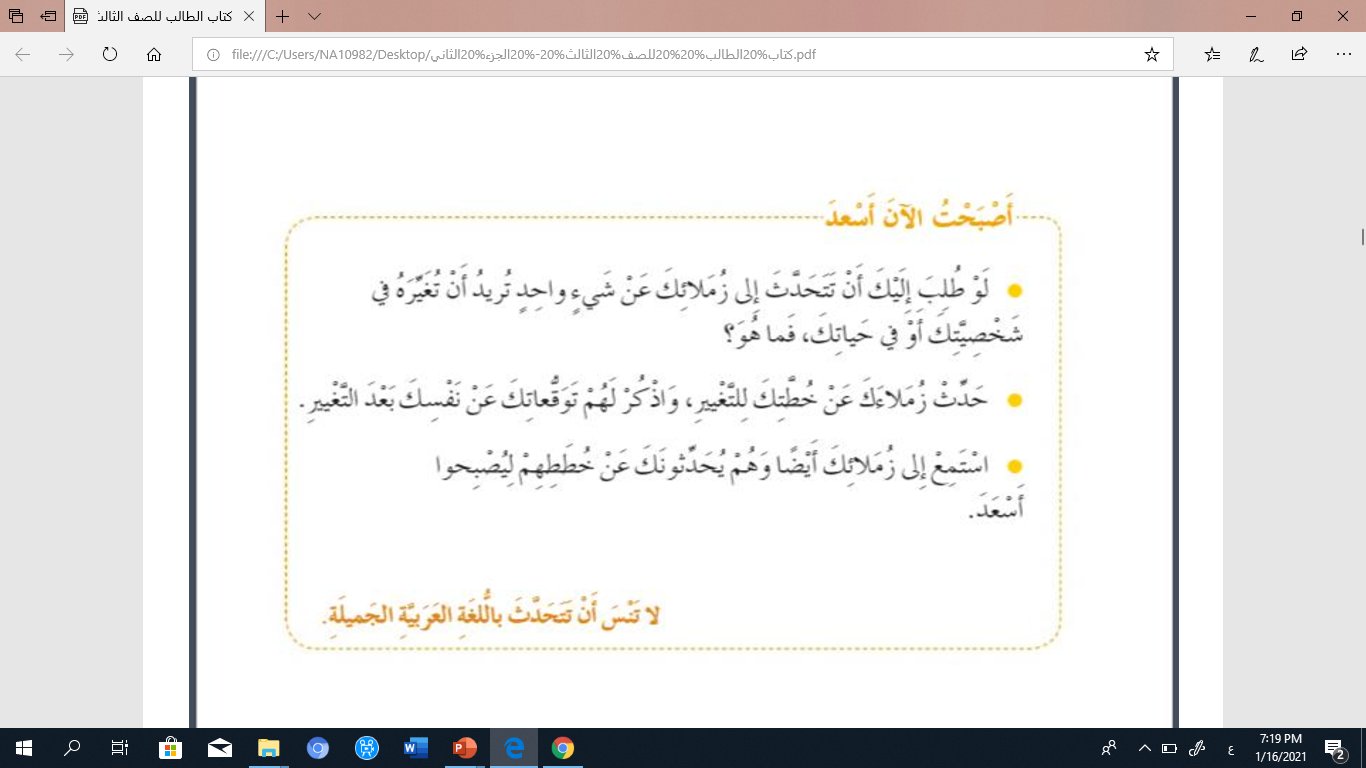 التهيئة الحافزة
عنوان الدرس
نواتج التعلم
معايير المحادثة
موضوع المحادثة
نموذج من محادثة المعلمة
نماذج من محادثات الطلاب
37
التقييم الختامي
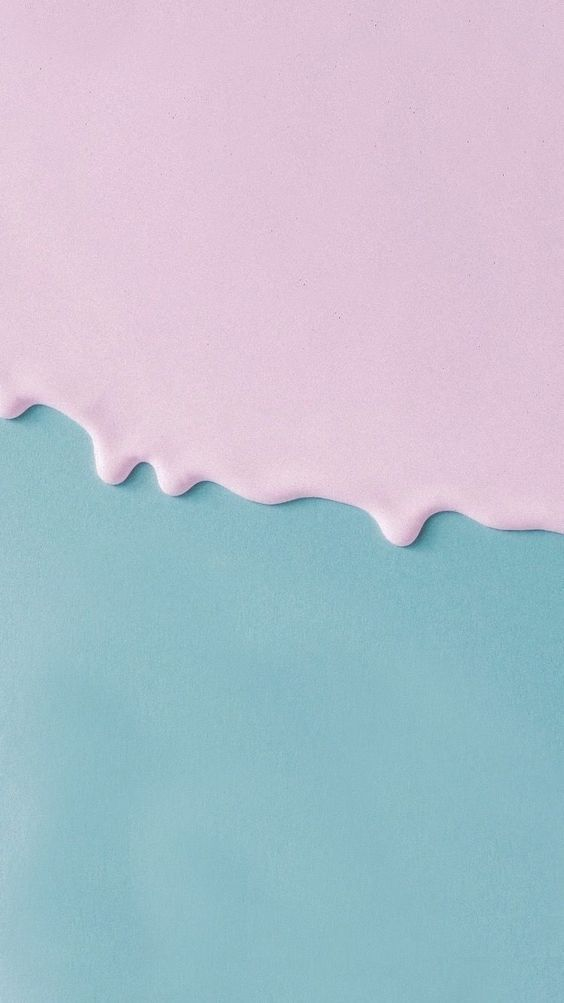 *المحادثة:
الروتين اليومي
التهيئة الحافزة
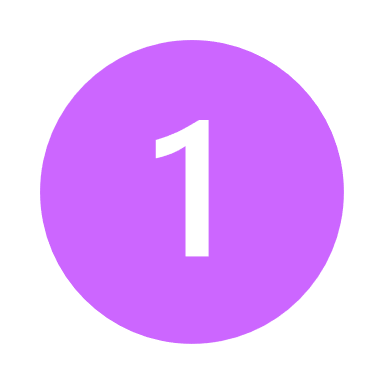 تحدث عن الشيء الذي تود تغيره في شخصيتك أو في حياتك
حدث زملاءك عن خطتك للتغيير
عنوان الدرس
نواتج التعلم
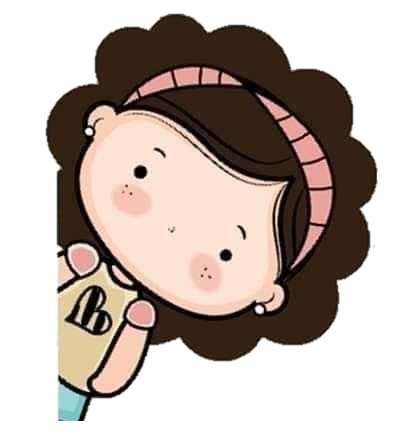 واذكر لهم توقعاتك عن نفسك
 بعد التغيير
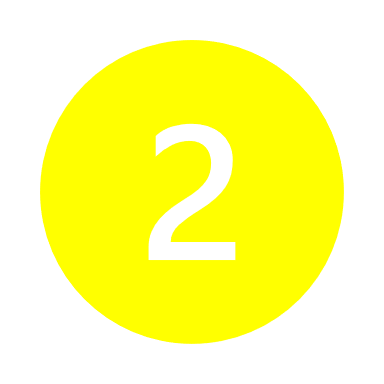 معايير المحادثة
موضوع المحادثة
نموذج من محادثة المعلمة
نماذج من محادثات الطلاب
التقييم الختامي
الروتين اليومي
نموذج للمحادثة
التهيئة الحافزة
عنوان الدرس
والآن لنستمع إلى المعلمة.
نواتج التعلم
معايير المحادثة
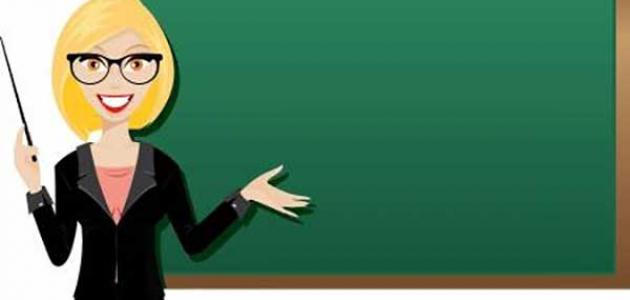 فاطمة تود المحافظة على صلاة الفجر في وقتها ماذا ستفعل؟
موضوع المحادثة
نموذج من محادثة المعلمة
نماذج من محادثات الطلاب
التقييم الختامي
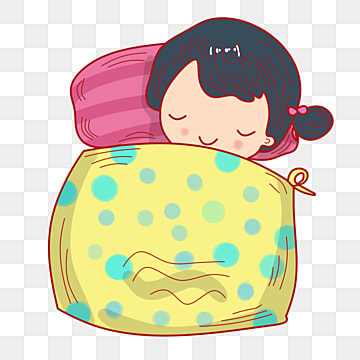 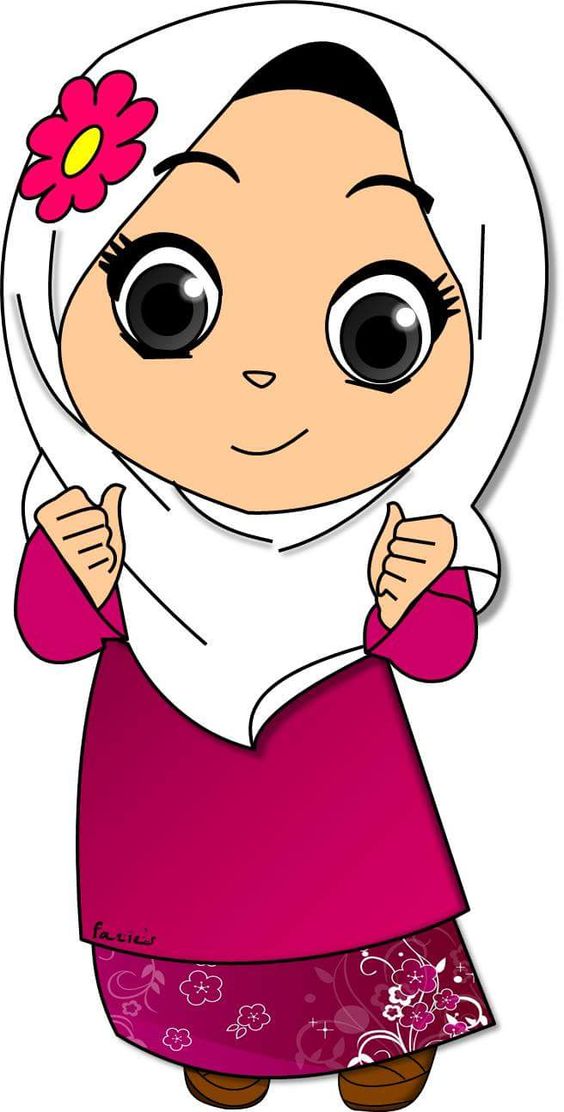 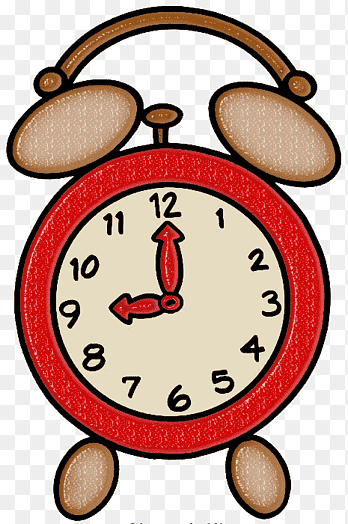 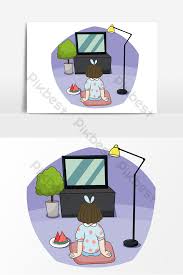 ملاحظة تتحدث المعلمة عن فاطمة
الروتين اليومي
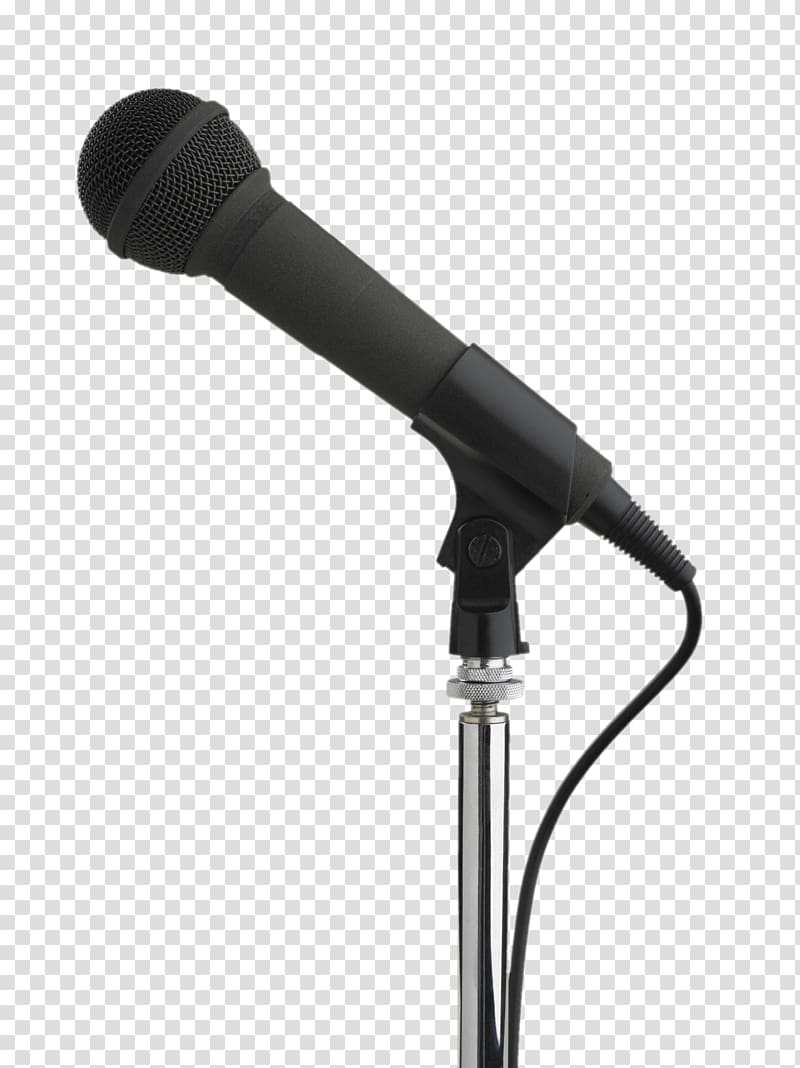 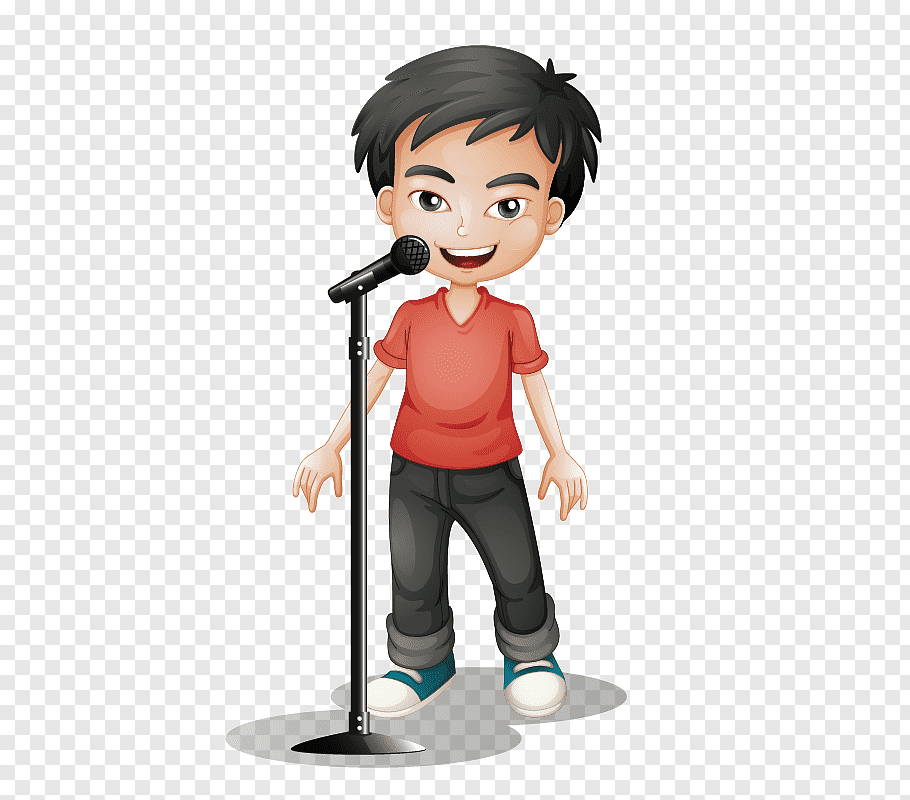 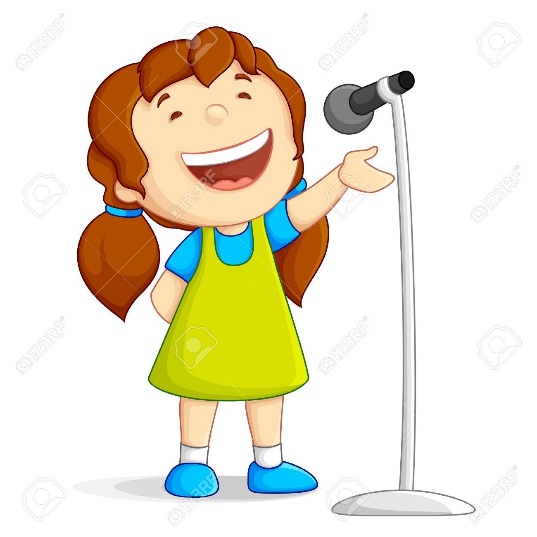 التهيئة الحافزة
عنوان الدرس
نواتج التعلم
معايير المحادثة
موضوع المحادثة
والآن حان دوركم للتحدث
نموذج من محادثة المعلمة
نماذج من محادثات الطلاب
التقييم الختامي
الروتين اليومي
الطالب..........
التهيئة الحافزة
عنوان الدرس
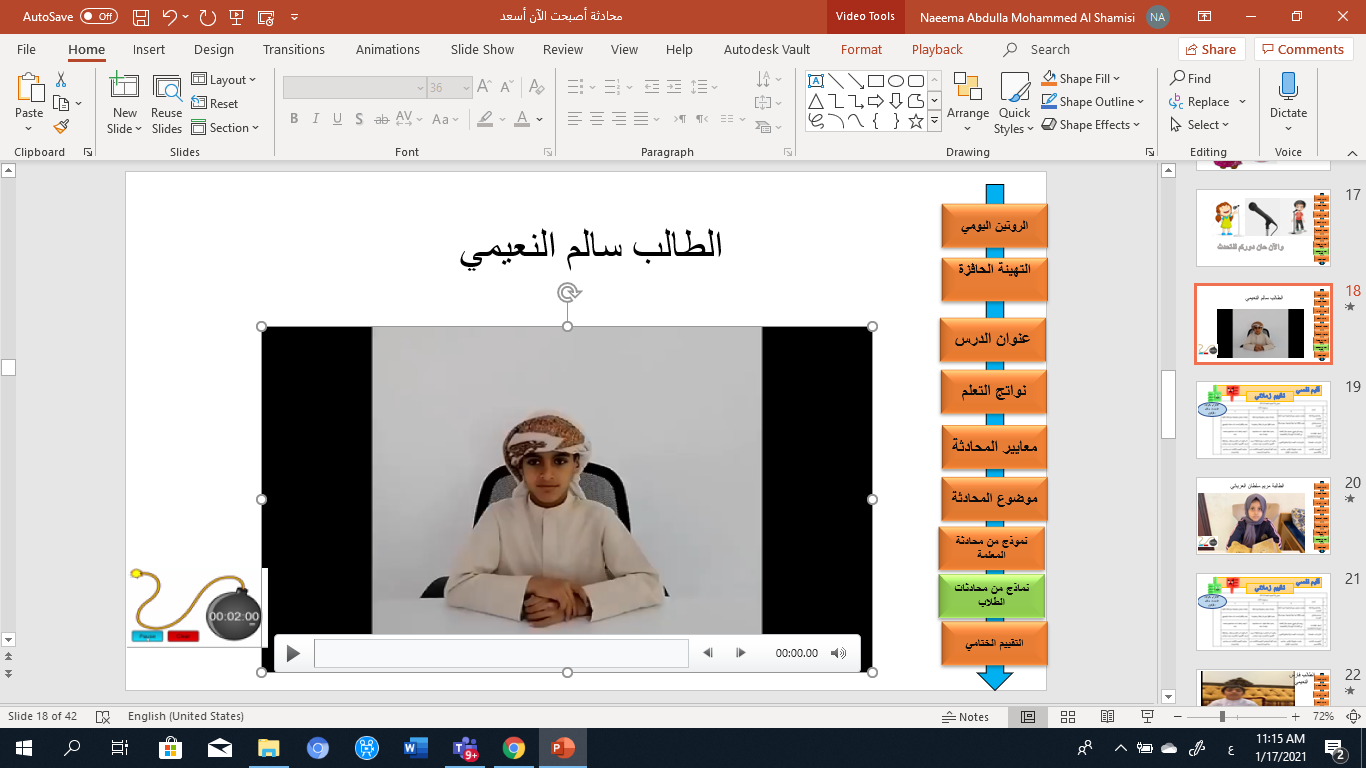 نواتج التعلم
معايير المحادثة
موضوع المحادثة
نموذج من محادثة المعلمة
نماذج من محادثات الطلاب
التقييم الختامي
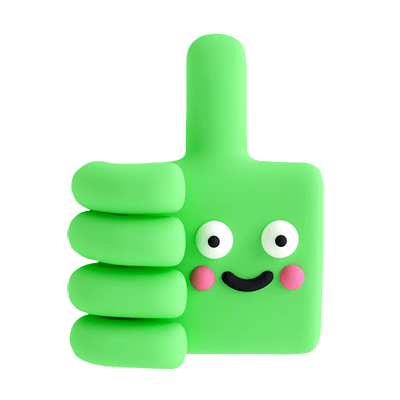 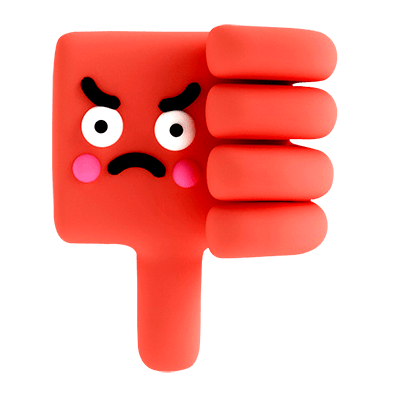 أقيم نفسي
تقييم زملائي
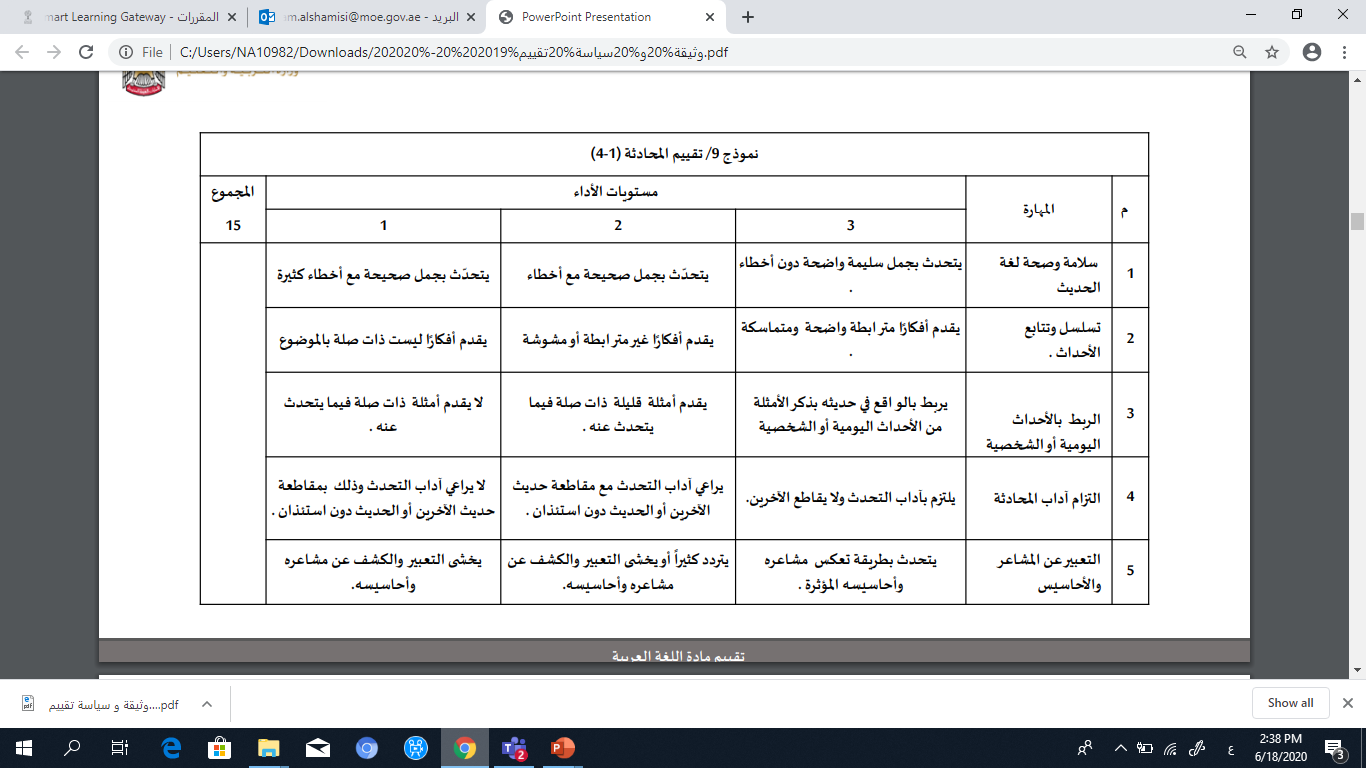 الالتزام بالوقت التحدث خلال دقيقتين
الطالب.......
الروتين اليومي
التهيئة الحافزة
عنوان الدرس
نواتج التعلم
معايير المحادثة
موضوع المحادثة
نموذج من محادثة المعلمة
نماذج من محادثات الطلاب
التقييم الختامي
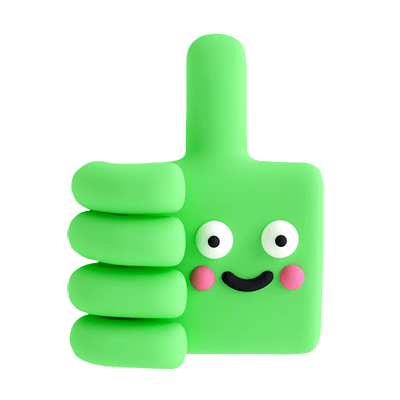 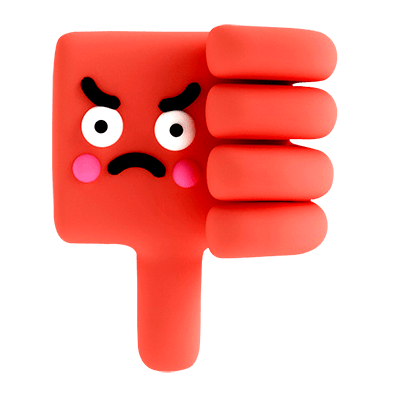 أقيم نفسي
تقييم زملائي
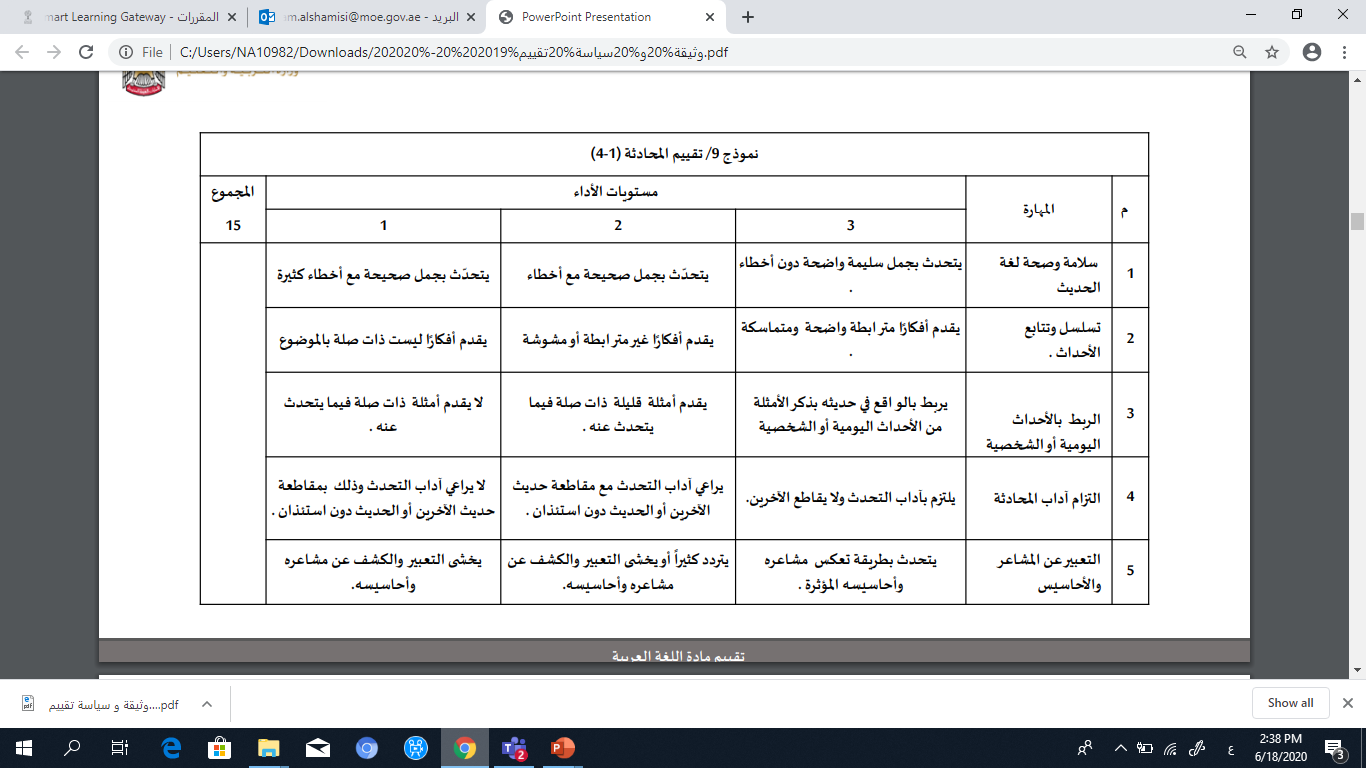 الالتزام بالوقت التحدث خلال دقيقتين
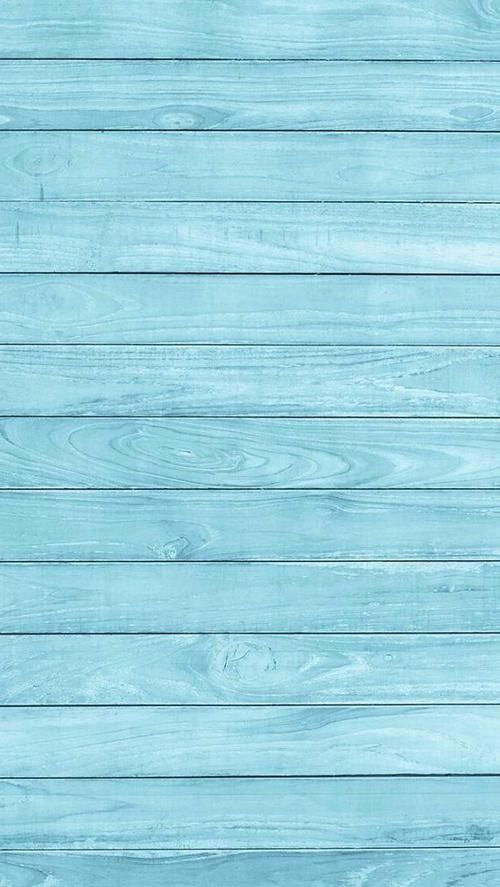 الروتين اليومي
*التقويم الختامي:
التهيئة الحافزة
لو طلب منك تغيير ثلاثة أشياء في حياتك ماذا ستختار؟
مناقشة في LMS
عنوان الدرس
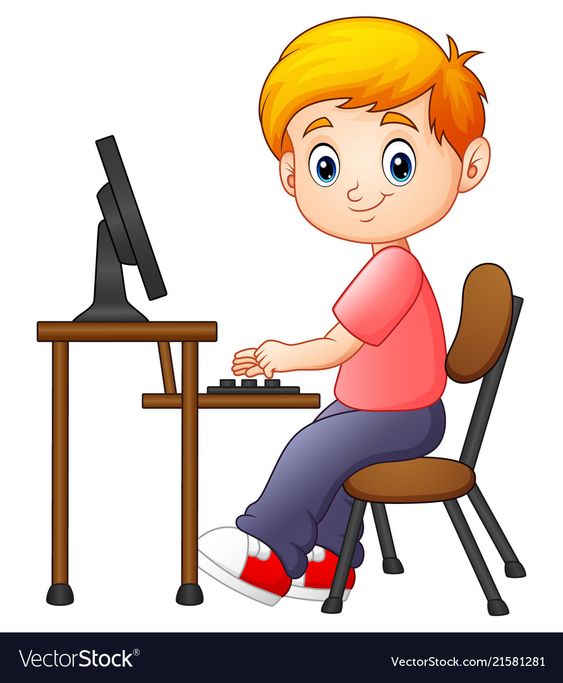 نواتج التعلم
معايير المحادثة
موضوع المحادثة
نموذج من محادثة المعلمة
نماذج من محادثات الطلاب
التقييم الختامي
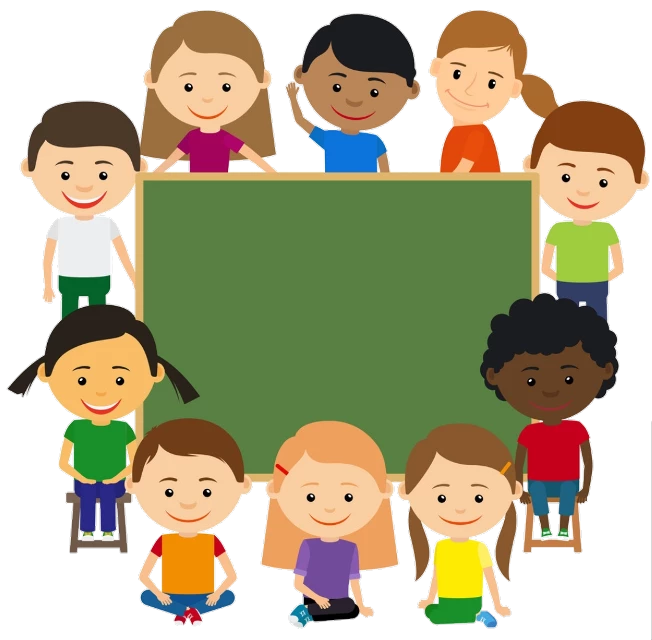 شكرًا لحسن استماعكم